4
5
6
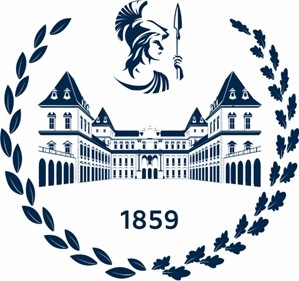 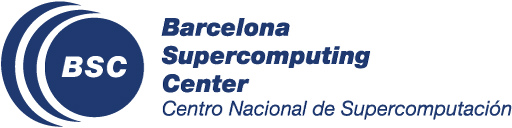 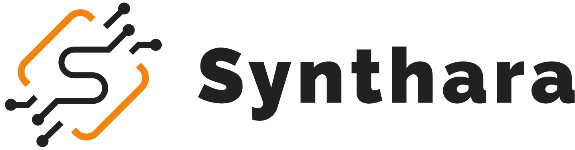 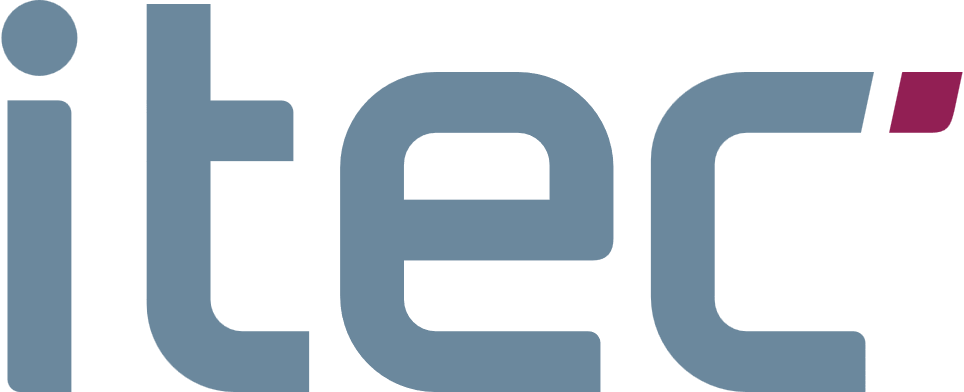 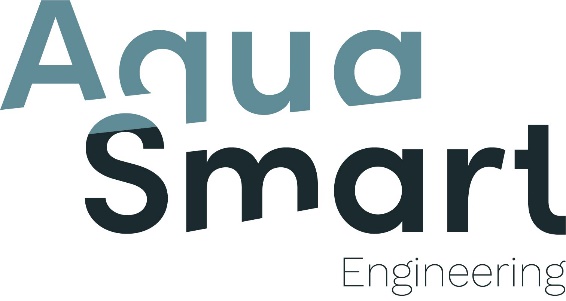 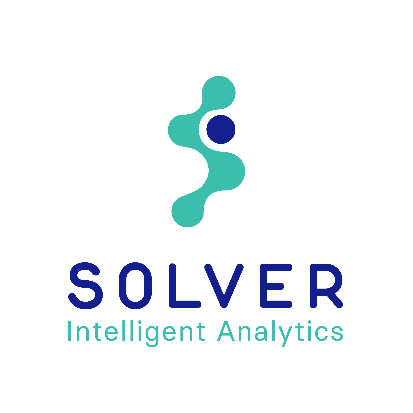 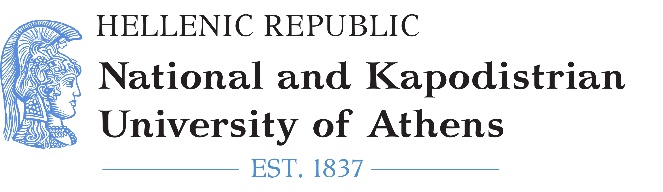 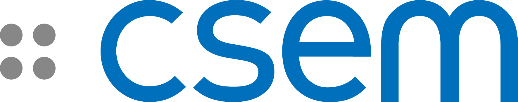 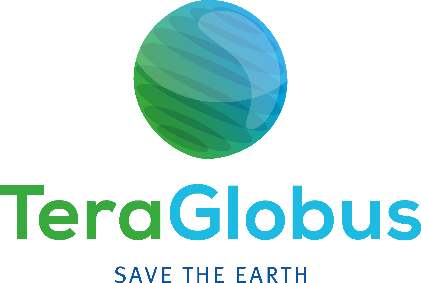 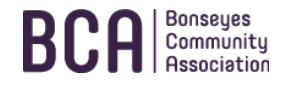 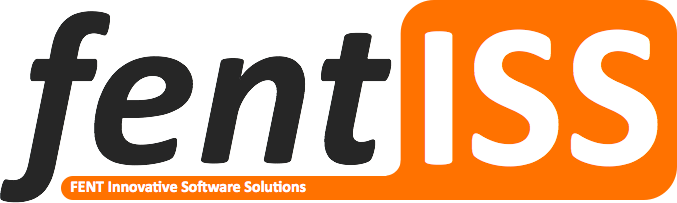 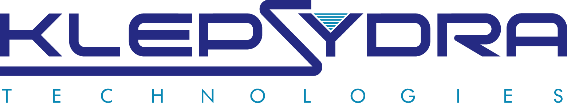 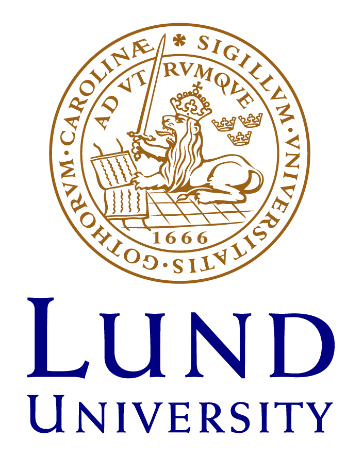 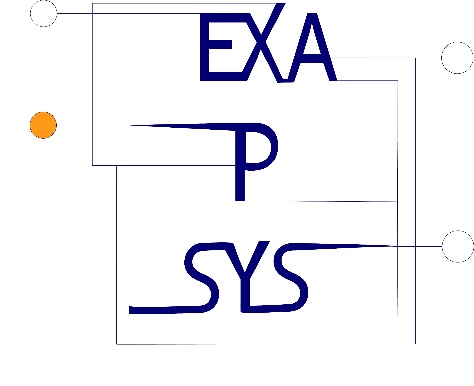 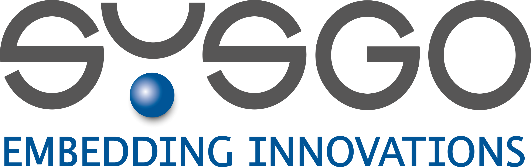 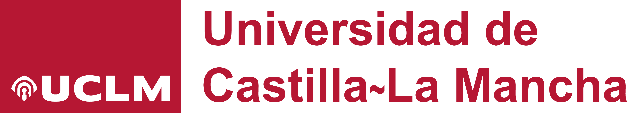 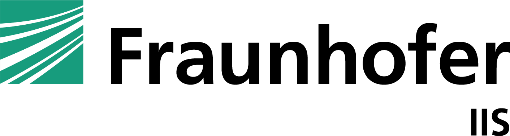 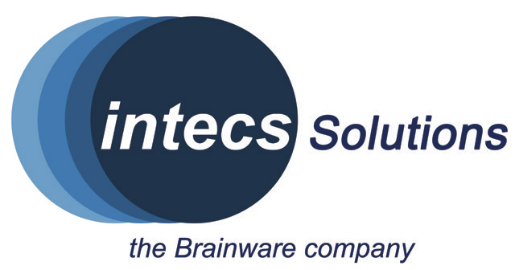 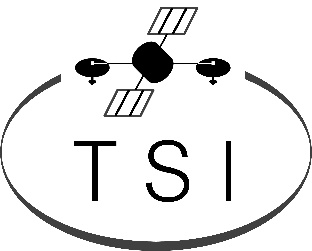 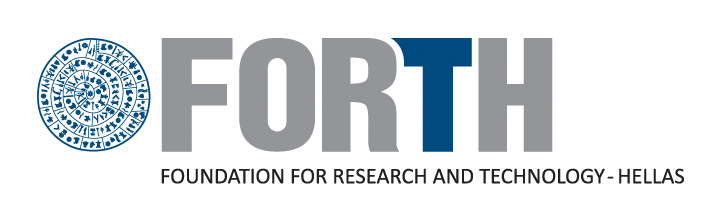 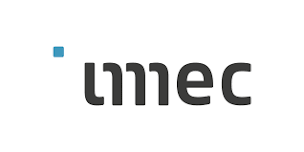 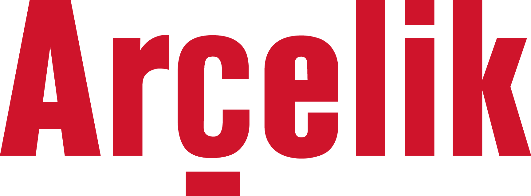 7
8
9
USE CASE NR. 2
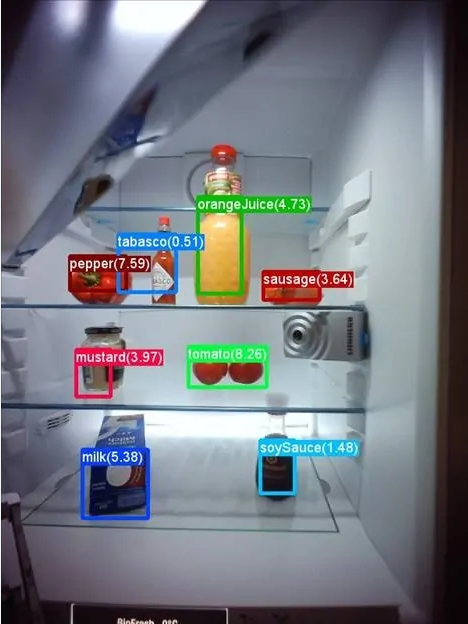 10
USE CASE NR. 2
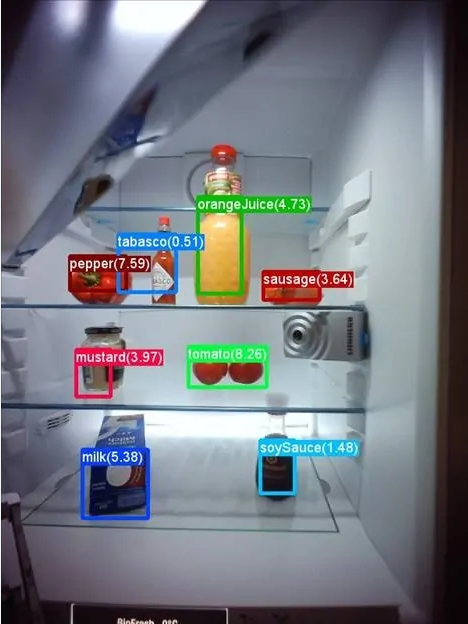 11
USE CASE NR. 2
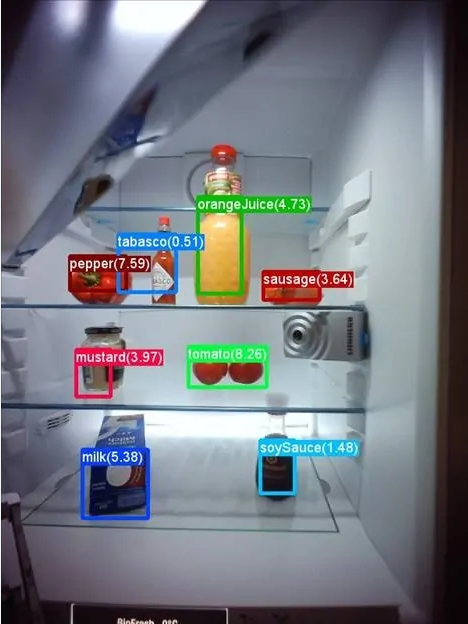 12
13
Thanks for your attention